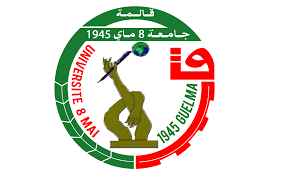 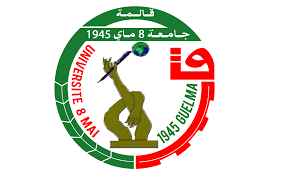 الجمهورية الجزائرية الديمقراطية الشعبية
وزارة التعليم العالي و البحث العلمي
جامعة 8 ماي 1945 قالمة
كلية العلوم الاقتصادية و التجارية وعلوم التسيير
فسم العلوم التجارية
تخصص تجارة دولية و إمداد
المضاربة في الأسواق المالية
أسماء الطالب:
  - إكرام أحمد هرقة.
  - هديل حفياني.
  -شعيب بن طبولة
أستاذة المقياس:
  د. حاجي أسماء.
السنة الدراسية:
2023-2024
خطة البحث
مقدمة .
 المبحث الأول :  عموميات حول المضاربة.
       المطلب الأول : مفهوم المضاربة.
       المطلب الثاني : خصائص المضاربة.
       المطلب الثالث : أهمية المضاربة.
       المطلب الرابع :  أنواع المضاربة.

  المبحث الثاني :  المضاربة في الأسواق المالية.
       المطلب الأول :  مفهوم المضاربة في الأسواق المالية.
       المطلب الثاني : تصنيف المضاربين.
       المطلب الثالث : الفرق بين المضاربة و الاستثمار.
       المطلب الرابع : مخاطر المضاربة في الأسواق المالية.
الخاتمة.
قائمة المراجع.
مقدمة
يذكر أن عقود المضاربة كانت موجودة قبل الإسلام، على اعتبار أن فيها مصلحة تعود على صاحب المال و المضارب ،وهي تعتبر نوع من الأدوات الاستثمارية في النظام المالي الإسلامي، وهو عقد شراكة بين صاحب رأس المال وبين من يقوم بالعمل ويشترك الجانبان في الربح، ويكون توزيعه حسب الاتفاق. 

و من خلال ما سبق يمكننا طرح الإشكالية التالية :
	   فيما تتمثل المضاربة في الأسواق المالية؟
فرضيات البحث:
1- المضاربة عملية بيع و شراء .
2- المضارب هو شخص يشتري الأوراق المالية ليقوم ببيعها في المستقبل.
3- المضارب و المستثمر لا يقومان بنفس المهام.

أهمية البحث :
   تتمثل أهمية بحثنا في أن المضاربة هي إحدى العمليات التي تحقق الرفاه الاقتصادي إذا تمت بطرق مشروعة.
منهج البحث:
   المنهج المتبع في بحثنا هو : 
         -منهج وصفي: و ذلك من خلال معرفة ماهية موضوع الدراسة.
          -منهج المقارن: من خلال ابراز خصائص و الفرق بين المضاربة و الاستثمار.
تقسيمات البحث:

  قسمنا بحثنا إلى مبحثين حيث تنولنا في المبحث الأول و الذي يندرج تحت عنوان عموميات حول المضاربة وهو بدوره ينقسم الى أربعة مطالب  في المطلب الأول تطرقنا الى مفهوم المضاربة ، المطلب الثاني خصائص المضاربة ، المطلب الثالث  أهمية المضاربة و المطلب الرابع أنواع المضاربة و في المبحث الثاني الذي عنون بالمضاربة في الأسواق المالية  وهو بدوره ينقسم الى أربعة مطالب  في المطلب الأول تطرقنا الى مفهوم المضاربة في الأسواق المالية ، المطلب الثاني تصنيفات المضاربين، المطلب الثالث الفرق بين المضاربة و الاستثمار و المطلب الرابع مزايا و عيوب المضاربة.
المبحث الأول : عموميات حول المضاربة.
المطلب الأول : تعريف المضاربة.
.
الأوراق المالية و البضائع
عملية بيع و شراء
يقوم بها الأشخاص
للاستفادة من الفوارق السعرية
بناءا على المعلومات و الدراسات
تكون فيها المخاطر عالية
الهدف منها جني الأرباح
المطلب الثاني:  خصائص المضاربة.
المطلب الثالث : أهمية المضاربة.
تعمل المضاربة المشروعة على تحقيق التوازن في أسعار الأوراق المالية في السوق.
تعد المضاربة المشروعة من الوسائل  الفاعلة في توجيه المنتجين و المستثمرين الى مواطن الاستثمار المفيد.
تساعد في توفير عدد كبير من المتعاملين في السوق.
المطلب الرابع : أنواع المضاربة.
من حيث القدم و الحداثة
من حيث الشروط
المضاربة القديمة
المضاربة المطلقة
المضاربة الحديثة
المضاربة المقيدة
المضاربة الثابتة(المستمر )
المضاربة المنتهية بالتمليك
المبحث الثاني : المضاربة في الأسواق المالية.
المطلب الأول : مفهوم المضاربة في الأسواق المالية.
مفهوم المضاربة في الأسواق المالية هي شراء و بيع الأوراق المالية لغرض الربح من التغيرات السريعة في أسعارها.
المطلب الثاني : تصنيف المضاربين .
المضارب
المتطفل
المتطلع
متوقع للأوامر
المتلاعب
المطلب الثالث: الفرق بين المضاربة و الاستثمار.
المطلب الرابع : مزايا و عيوب المضاربة.
العيوب
المزايا
الرفاه الاقتصادي
مخاطر الأسعار غير المعقولة
زيادة السيولة  السوق
مخاطر الفقاعات الاقتصادية
تحمل المخاطر
الخاتمة
نشاط المضاربة في الواقع قد يحمي الأسواق من التعثر أكثر من أن يكون سببًا لها. من الأفضل ترك المضاربة لأولئك الذين يتحملون درجة عالية من المخاطر والمعرفة الفنية للتنقل في السوق الذي يختارونه. يجب أن يمتلك المضارب المحتمل أيضًا الوسائل المالية لتحمل الخسائر في بحثه عن الأرباح.
اختبار صحة الفرضيات :
   من خلال درستنا تمكنا من التأكد من أن الفرضيات صحيحة والتي تنص على أن:

الفرضية الأولى: المضاربة عملية بيع و شراء .

الفرضية الثانية: المضارب هو شخص يشتري الأوراق المالية ليقوم ببيعها في المستقبل.

الفرضية الثالثة: المضارب و المستثمر لا يقومان بنفس المهام.